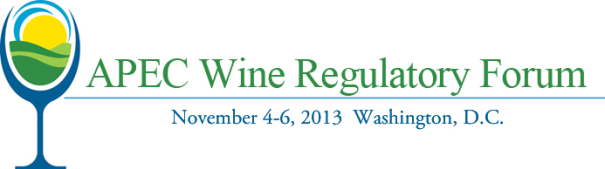 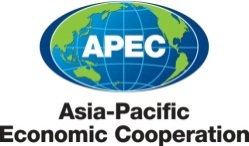 Goals of the 2013 Workshop, Year One ActivitiesTheresa McCarthy, U.S. Alcohol and Tobacco Tax and Trade Bureau
1
Multi-Year Project Work Plan: Year One
Good Regulatory Practices
Participate in 7th APEC SCSC Conference on Good Regulatory Practice at SOM 3.  The WRF will be represented at the GRP event by New Zealand.  Kay Shapland from the Ministry of Primary Industries will brief the group on future work items and the new linkages with the FSCF on electronic certification and MRLs for pesticides.
2
Multi-Year Project Work Plan: Year One
Compendia
Expand the Compendia of Certification Requirements to include market entry and product requirements.
Identify and engage an expert subcontractor to review existing databases and other resources for populating the Compendia and building a comprehensive regulatory database for the use of the regulators and industry of member economies.  Establish the subcontractor as the focal point for collecting the data for the database.  Set an 18-month time period for completing the regulatory database.
3
Multi-Year Project Work Plan: Year One
Certificates
Discuss the necessity of wine certification.
Where export certificates are required, begin to develop a common consolidated Certificate of Origin, Certificate of Hygiene, and Certificate of Free Sale form drawing from the Codex generic model certificate modified as necessary for application to the wine trade.
Initiate a pilot program for electronic submission of export certificates, where necessary, in consultation with member economies’ electronic certification experts and in collaboration with the FSCF on export certification.
4
Multi-Year Project Work Plan: Year One
Other Technical Elements
Actively participate in the FSCF Working Groups on electronic certification and MRLs.  The APEC WRF has been approved as a partner with the FSCF.  It is expected that the working groups will become active in mid 2013.
Conduct a technical workshop on November 4-6, 2013, in Washington, D.C. on the margins of the WWTG Annual Meeting.  The program will include a technical tour of a wine production facility and TTB’s Beverage Alcohol Laboratory to facilitate discussion of laboratory capacity, methods of analysis, and testing concerns.
Begin to identify standards and processing aids to be presented to Codex via a member economy.
Initiate discussion on developing a priority list of MRLs for pesticides on wine grapes in coordination, and in support of, parallel work currently underway in the World Wine Trade Group.
5
Multi-Year Project Work Plan: Year One
Logistical Elements
Continue the quarterly regulator conference calls and investigate funding support for those calls for eligible economies.
Create an electronic platform where cosponsors and other interested parties can follow the progress of the WRF.  The final project proposal, upcoming event information, and information about the working groups, among other information, would be made available on the site.
Create a public-private Working Group to provide guidance on the implementation of the work plan as well as other assignments as required.
6
Areas of Advancement: Goals of the 2013 Workshop
This meeting is critical for identifying key actions we can undertake in 2014 in advance of the next meeting.
Potential areas for intercessional work include the following:
Reducing in the Burden of Export Certificates
Streamlining Pesticide MRL Practices
Removing Other Barriers to Trade
Completing the Compendia of Regulatory Requirements
7